_______REPORTE DE ACTIVIDADES
             DIRECCIÓN DE INFRAESTRUCTURA
                OBRAS POR ADMINISTRACIÓN
MAYO 2022
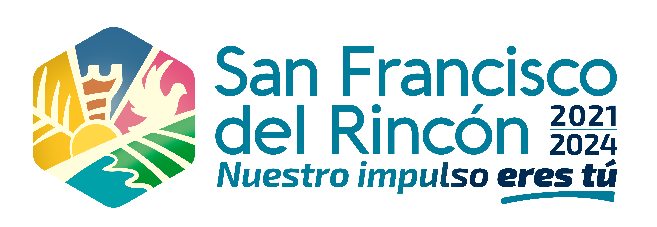 COMPACTAR CAMINOS Y CALLES
COMENTARIOS Y/O OBSERVACIONES
REPORTE FOTOGRÁFICO:
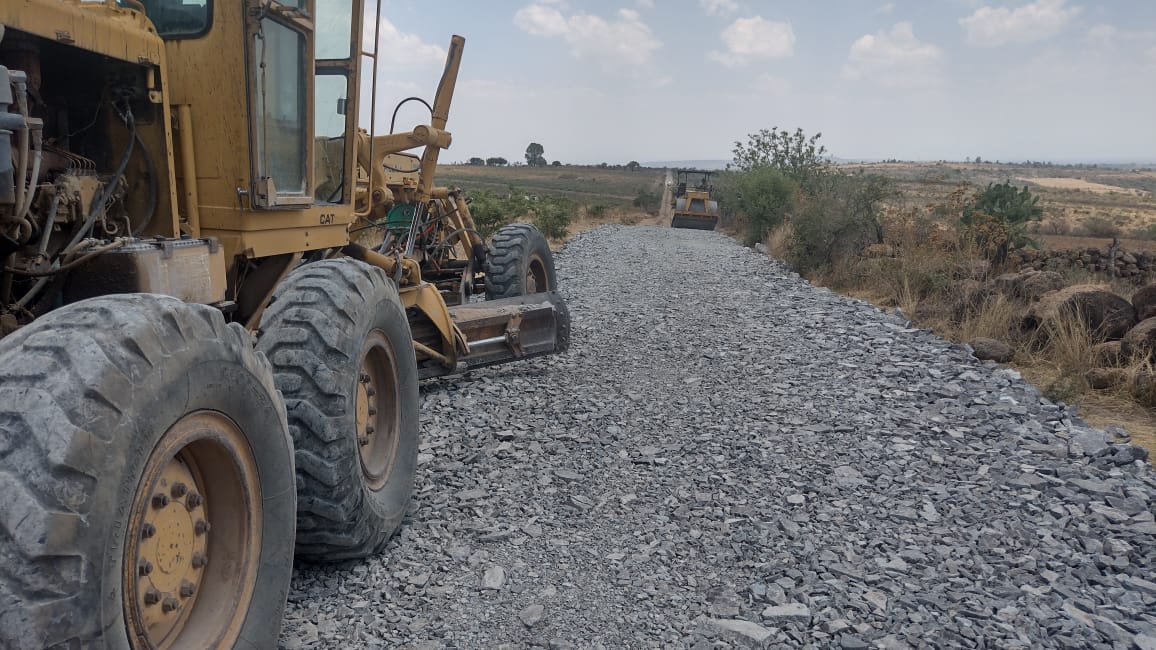 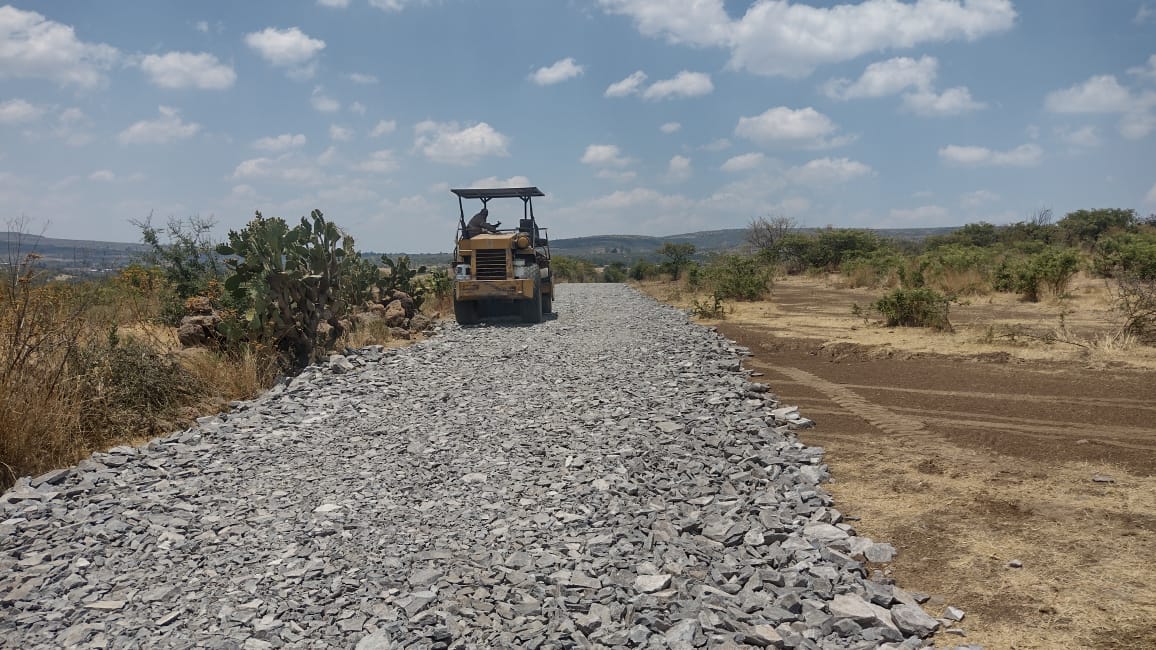 INICIO / TERMINO :01 DE MAYO  DEL 202229 DE MAYO  DEL 2022
CONCEPTO:
- COMUNIDAD LAS HIGUERAS                            2,000  M2
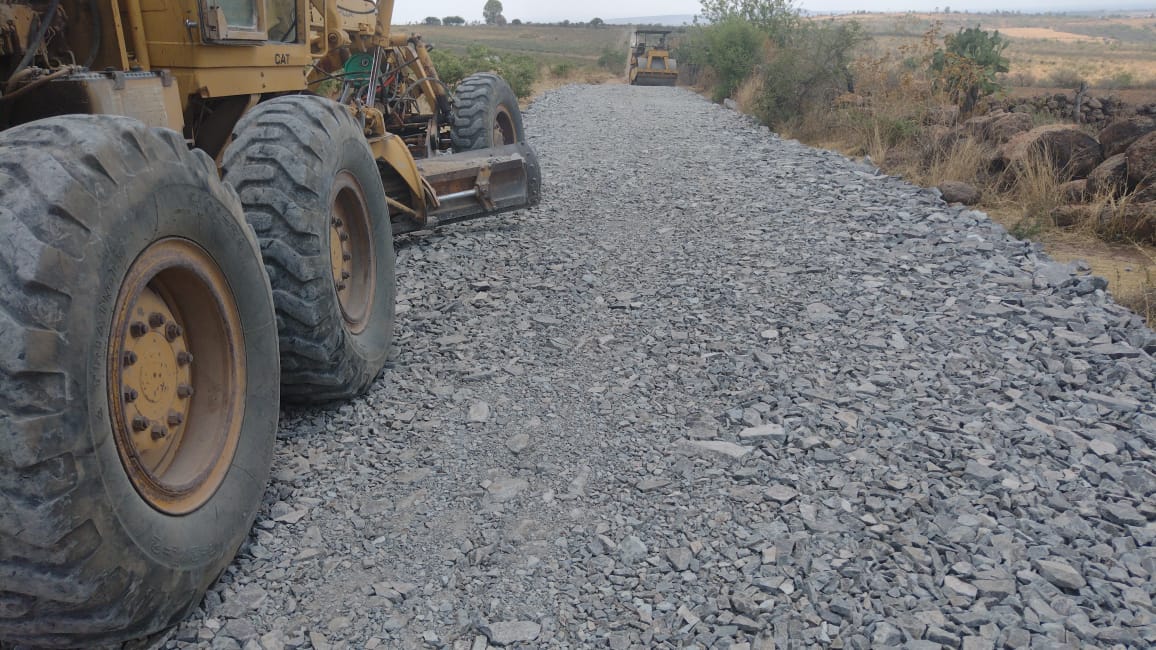 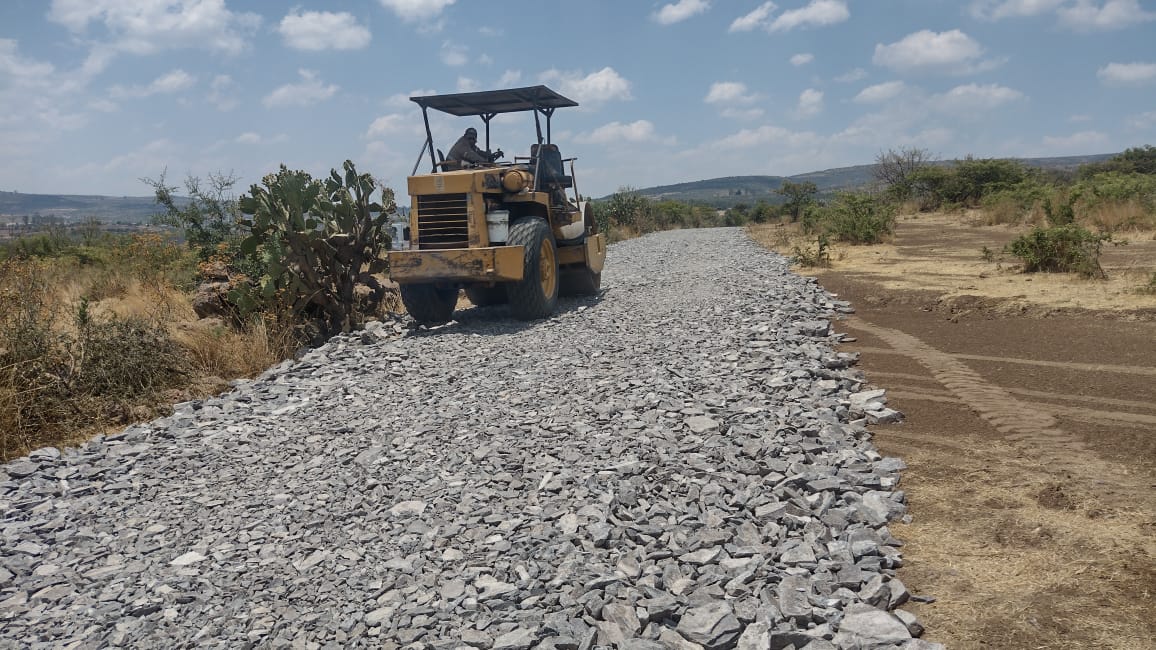